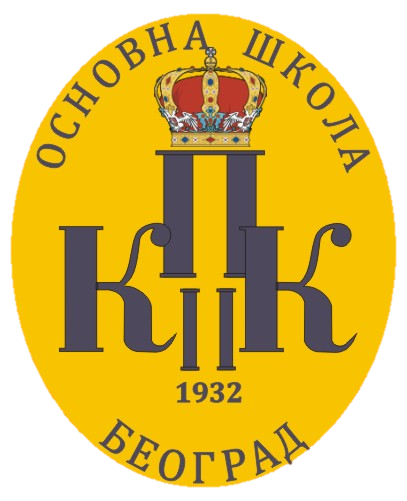 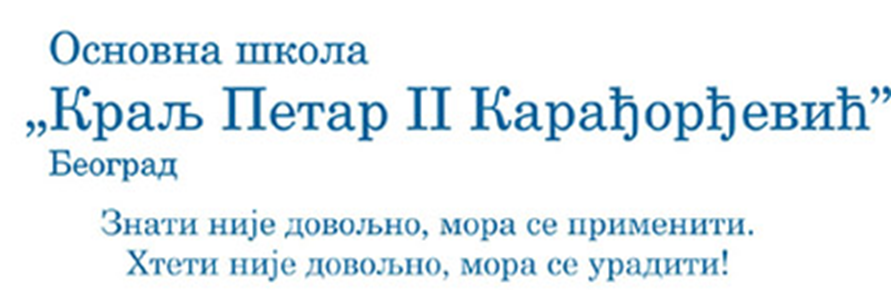 IV  РАЗРЕД
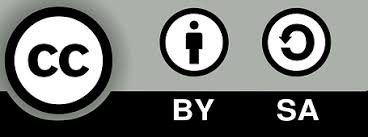 07/11/2020
ДУПАЛО МИРЈАНА ОШ" КРАЉ ПЕТАР II КАРАЂОРЂЕВИЋ"
Реши укрштеницу.
1. Видимо их ноћу на небу.
2. Земља је наша...
3. Може бити млад или пун.
4. Помоћу њега посматрамо звезде.
5. Бесконачан простор.
6. Некада је звездано, а некада облачно.
7. У њој човек путује у космос.
З
В
Е
Д
А
З
Е
Т
Н
Л
А
А
П
М
Е
Ц
Е
С
Р
Д
У
И
Б
Н
К
С
О
М
О
С
Е
Б
О
Н
Р
Е
Т
К
А
А
07/11/2020
ДУПАЛО МИРЈАНА ОШ" КРАЉ ПЕТАР II КАРАЂОРЂЕВИЋ"
„Кроз васиону и векове“
-одломак-
Милутин Миланковић
07/11/2020
ДУПАЛО МИРЈАНА ОШ" КРАЉ ПЕТАР II КАРАЂОРЂЕВИЋ"
Милутин Миланковић 
Даљ,(28. мај 1879 — Београд, 12. децембар 1958) је био српски математичар, астроном, климатолог, геофизичар,грађевински инжењер, доктор техничких наука,  професор на Универзитету у Београду, декан Филозофског факултета, пионир у ракетном инжињерству, потпредседник САНУ у три мандата, почев од 1948, директор Астрономске опсерваторије у Београду. Миланковић је дао два фундаментална доприноса науци. Први допринос је „Канон осунчавања Земље”, који карактерише све планете Сунчевог система.
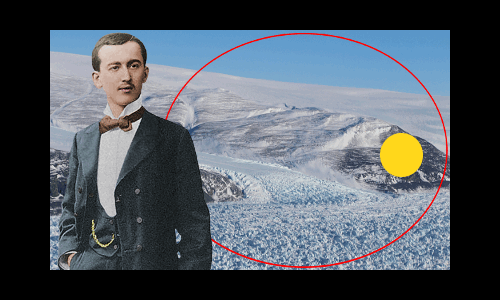 07/11/2020
ДУПАЛО МИРЈАНА ОШ" КРАЉ ПЕТАР II КАРАЂОРЂЕВИЋ"
Други допринос је теоријско објашњење земљиних дуготрајних климатских промена узрокованих астрономским променама положаја Земље у односу на Сунце, данас познато као Миланковићеви циклуси. Између 1925. и 1928. Миланковић је написао књигу Кроз васиону и векове, у виду писама анонимној младој дами. Дело говори о историји астрономије, климатологији и науци кроз низ имагинарних посета различитим одредницама у васиони и времену од стране аутора и његове неименоване пријатељице.
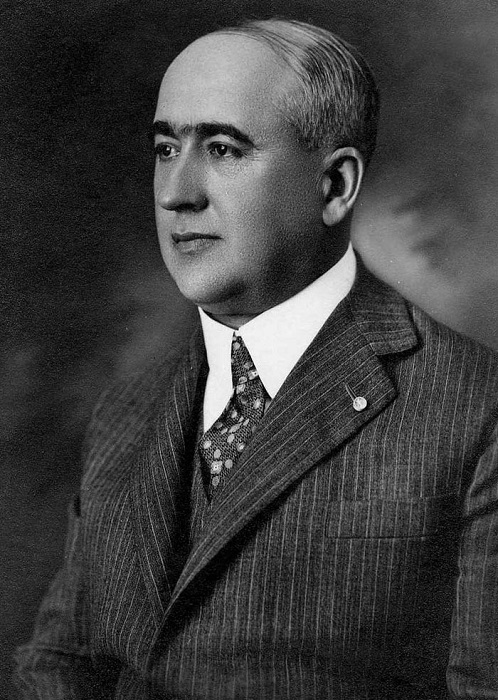 07/11/2020
ДУПАЛО МИРЈАНА ОШ" КРАЉ ПЕТАР II КАРАЂОРЂЕВИЋ"
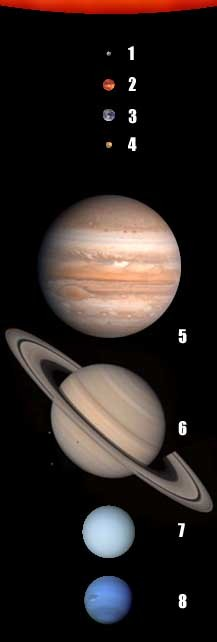 Да ли сте знали:
Сунце је нама најближа и најбоље проучена од свих звезда. Око њега кружи 8 планета и њихови сателити, 5 патуљастих планета, астероиди, комете, метеори и честице космичке прашине, тако да Сунце представља средишњу звезду Сунчевог система.
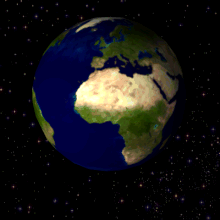 07/11/2020
ДУПАЛО МИРЈАНА ОШ" КРАЉ ПЕТАР II КАРАЂОРЂЕВИЋ"
Непознате речи:
васиона – свемир, космос
врлет – брдовит, планински крај са стрмим, каменитим обронцима
гребен – горњи, врло стрми део планине; оштра стена у мору или реци
кичица – четкица
архитекта – особа која пројектује изглед грађевинских објеката (зграда, кућа)
окно – прозор
ћарлија – лагано дува, пирка
депоновало је – сместило је, оставило је
Египат – једна од најстаријих држава на свету
фараон – владар, цар у старом Египта
природњак – особа која проучава природу
галаксије – џиновске скупине звезда
планета – велики објекат који кружи око неке звезде
07/11/2020
ДУПАЛО МИРЈАНА ОШ" КРАЉ ПЕТАР II КАРАЂОРЂЕВИЋ"
РАЗГОВАРАМО…
Шта је задивило научника Милутина Миланковића док је посматрао предео под снегом?
Како се он осећа док посматра природу? 
Чиме је све опчињен? 
О чему он размишља док посматра пределе? 
Објасните зашто је сва лепота на свету дар Сунца. 
Који је владар испевао химну Сунцу? 
У чему је значај Сунца?
На који начин човек данас угрожава природу?
07/11/2020
ДУПАЛО МИРЈАНА ОШ" КРАЉ ПЕТАР II КАРАЂОРЂЕВИЋ"
Анализа:
Врста књижевног дела:
научнопопуларни текст
Научнопопуларни текст садржи поуздане податке који су написани тако да буду разумљиви и људима који нису стручњаци у тој области. Људи их радо читају, јер из њих могу много да науче и сазнају о свету.
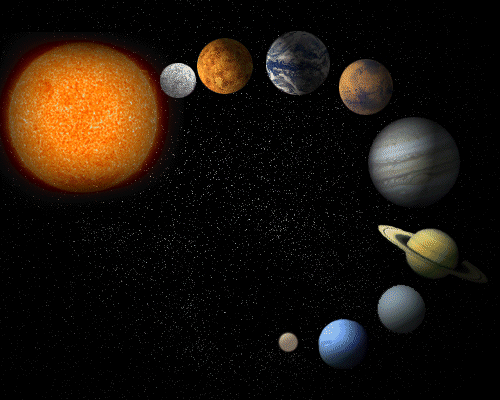 07/11/2020
ДУПАЛО МИРЈАНА ОШ" КРАЉ ПЕТАР II КАРАЂОРЂЕВИЋ"
Захвалност Сунцу и истицање значаја Сунца за живот.
Тема:
Сва лепота је Сунчев дар и све што живи захваљује свој живот Сунцу.
Порука:
ДУПАЛО МИРЈАНА ОШ" КРАЉ ПЕТАР II КАРАЂОРЂЕВИЋ"
07/11/2020
Домаћи задатак:
Нађи на интернету  једну занимљивост везану за Сунце, запиши је у свеску.
Вежбати читање!
07/11/2020
ДУПАЛО МИРЈАНА ОШ" КРАЉ ПЕТАР II КАРАЂОРЂЕВИЋ"